Week Two
Ruth Benedict, Chrysanthemum and the Sword, 1946
Shame culture – based on concepts of pride and honor.  The assessment of self is highly dependent on the judgments of others.  Violations of norms are affronts to the social group. Shame cultures demand humility and  deference to others.

Guilt Culture -  cultures that placed more emphasis on the individual than on the group.  The individual who violates the norms of acceptable behavior, must answer not just to contemporaries in this world but to God in the next.
1887 - 1948
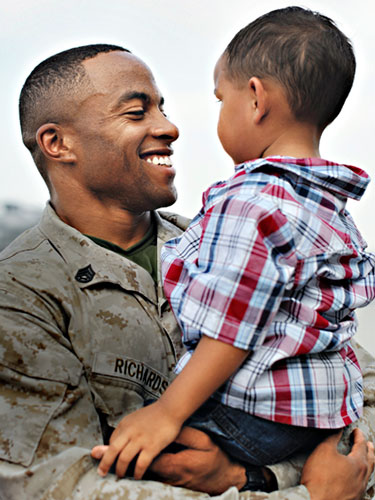 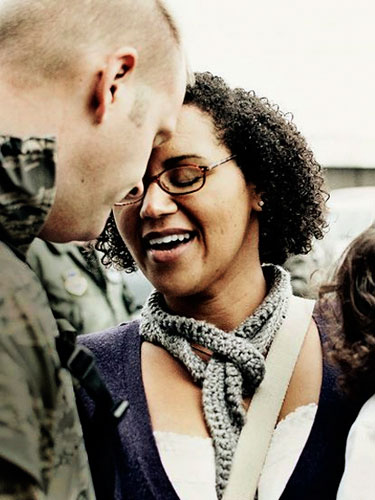 Coming Home
Week Two
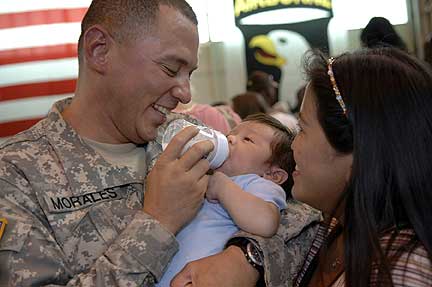 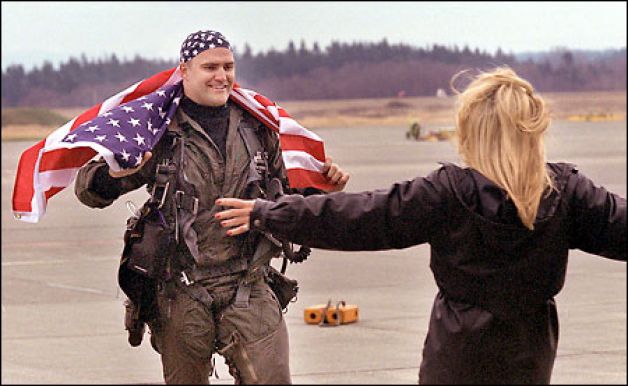 Surprise Homecoming Videos
Civil War Soldiers Return
618,222 died
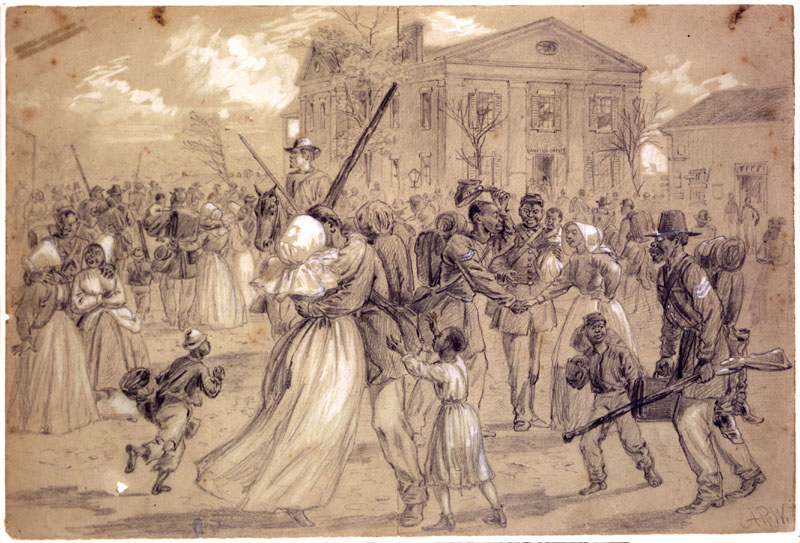 National Cemetaries were designed and built to honor the dead.
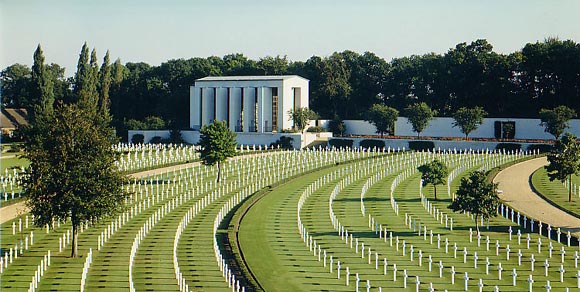 Arlington
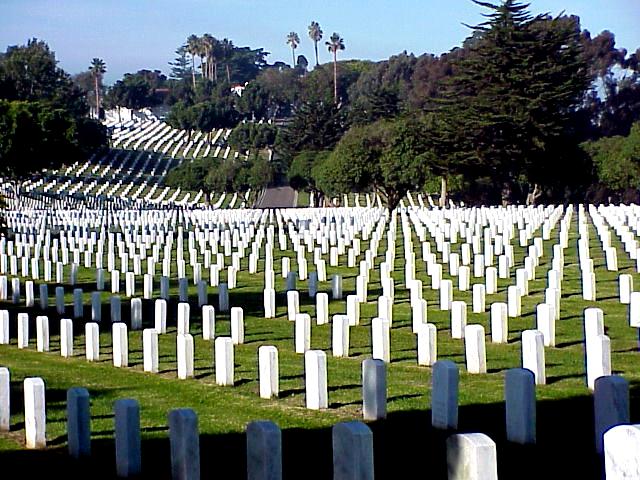 Cambridge, UK
San Diego
Handful of the over 150 Religious/belief Signs that can appear on headstones today.
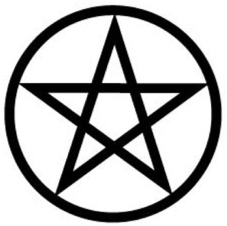 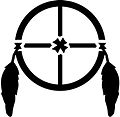 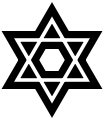 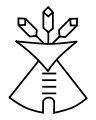 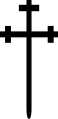 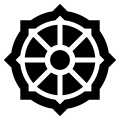 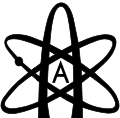 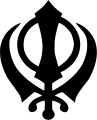 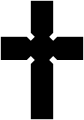 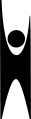 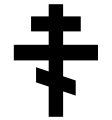 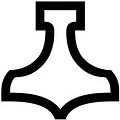 Old Soldiers’ Homes: Although individual states built homes for veterans who could not be taken care of at home before the Civil War, the federal government takes over many of these after the war.
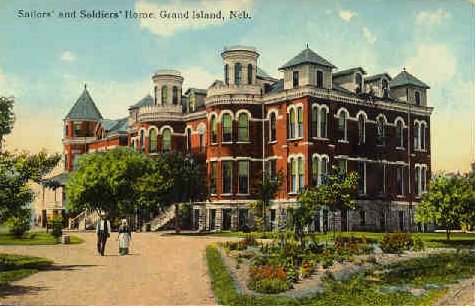 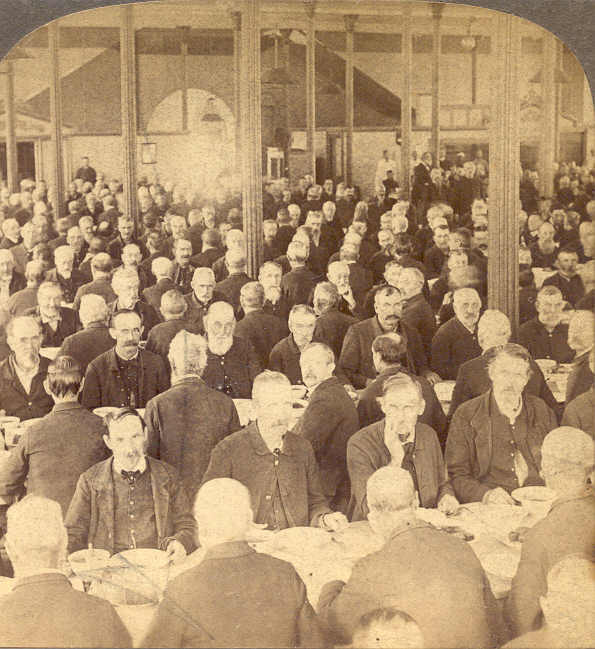 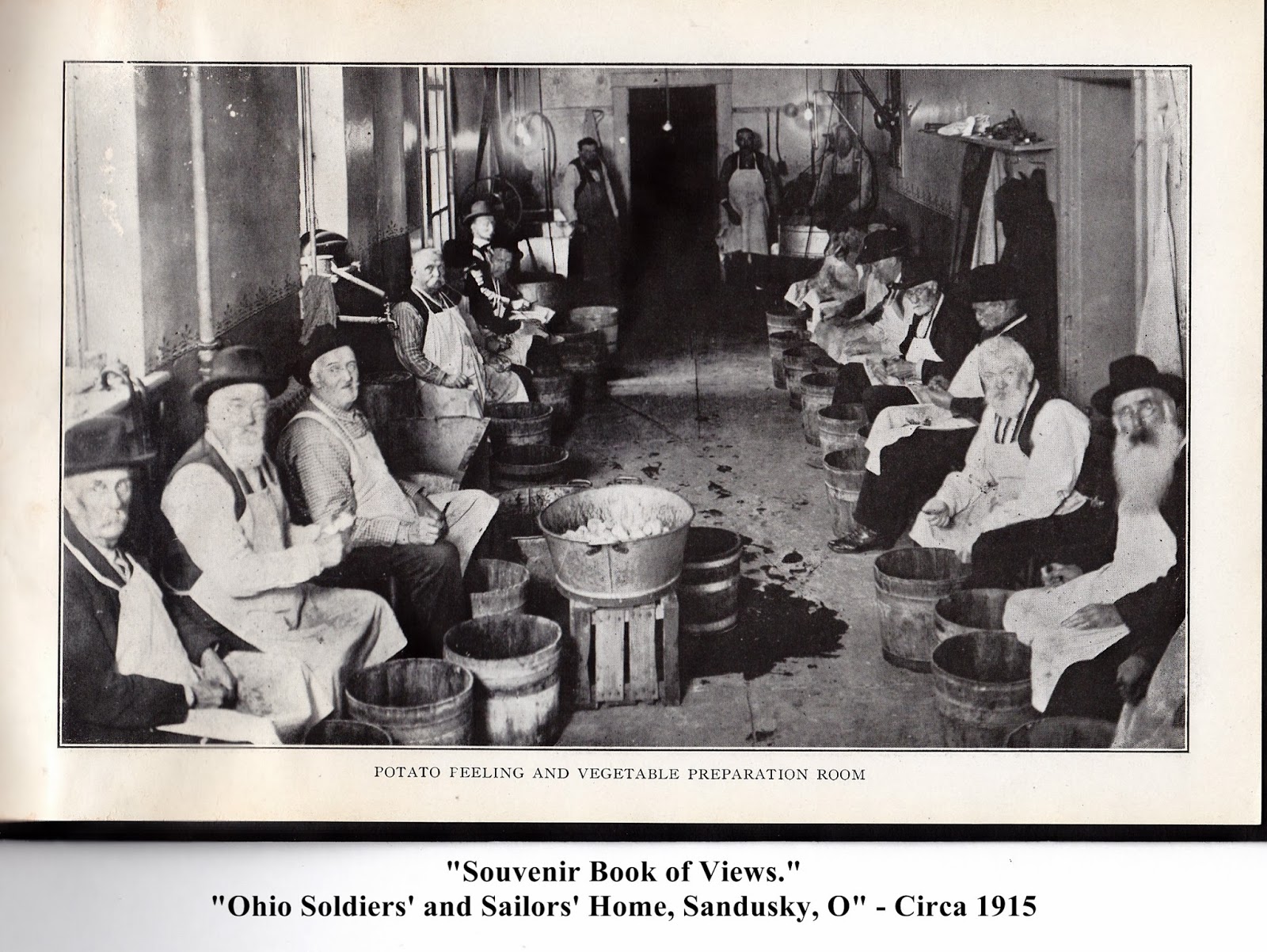 Walter Reed Army Hospital, 1909 - 2011
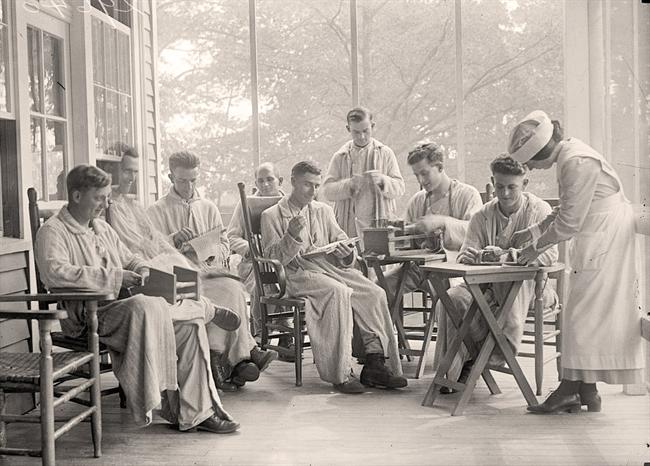 2007 scandal highlighted serious shortfalls in care for veterans of the Iraq and Afghan wars.
1932, WWI vets gathering in D.C. to demand promised bonuses
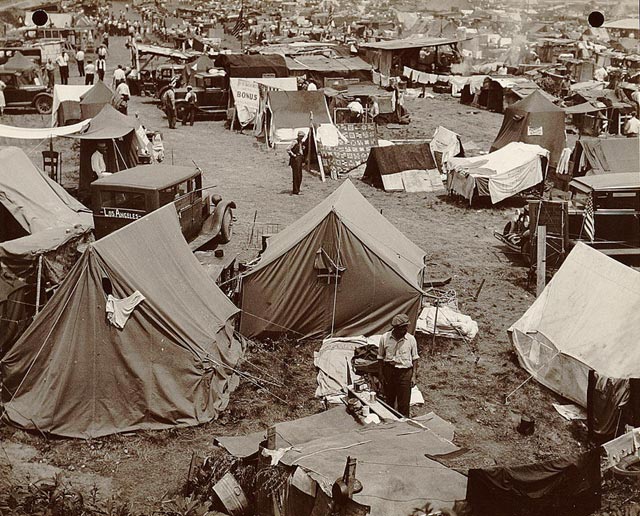 They came as far away as the West Coast
Set up their tents, some brought families
20,000 veterans camped out + 20,000 family members and supporters
They included representative of all groups who had served.
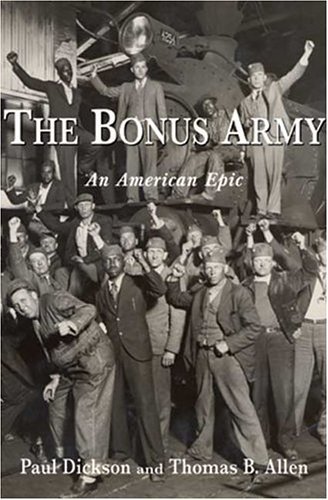 From Nebraska
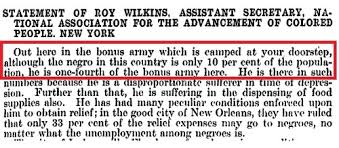 From the Baltimore Sun, July, 1932
The end of the Occupation, July 29, 1932
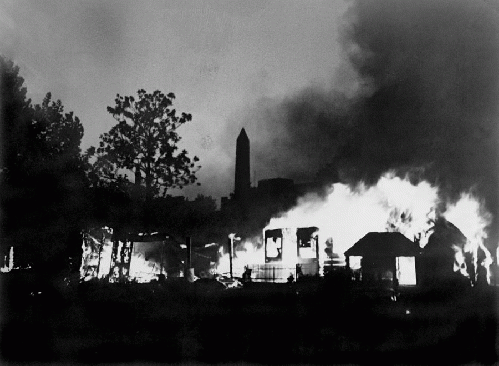 America’s war heroes were being tear-gassed within sight of the nation’s capitol building.
World War II Veterans
12 Million returned from overseas

Returned to a booming economy

To a GI bill to pay for full tuition and living expenses as well as low interest mortgages

College campuses filled over night

Many returned changed.
For others, the economic prospects were not so sunny.
Tuskeegee Airmen had one of the most successful flying records in WWII

No African American pilot was allowed to fly commercially for 20 years  after the end of the war.

The U.S. military not officially integrated till 1948.
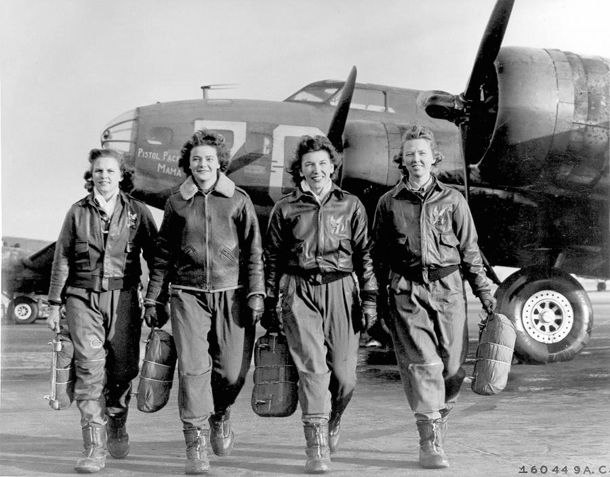 Women pilots flew as trainers stateside.

Not till 1973, would the first female pilot be hired by a commercial airline.

Women were expected to return to the home and hearth after the war.
Korean war veterans
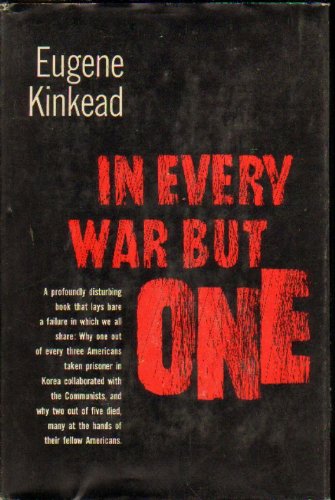 The Korean War was never a popular war – never more than 40% of Americans expressed support for the war.  It was regarded by many as the war that was impossible to win.

Not even called a “war,” Truman called it a “police action.”

As would be in the case in the Vietnam War, soldiers returned after 12 months one-by-one.

Eugene Kinkead’s book that looked at “brainwashing” endured by American GI’s.
Vietnam War Veterans
All returned after 12 months in Vietnam singly, not to cheering civilians or parades, but just to the sense that the war was over, at least for them.
Knowing the divided public opinion about the war, many didn’t even mention their service.
Some felt as if they were returning like ghosts
They often sought the companionship of other groups
“Rap groups” gave vets a chance to be with others who had some sense of what they had experienced.
Others felt trapped between their own generation and their parent’s generation, belonging to neither.
Some vets joined the antiwar movement.  Never before had veterans organized in open opposition to a war, their war, while it was going on  and questioned not just the war but the corporate interests that they felt were fueling it.
They burned draft cards, encouraged others to resist or flee to Canada, and they demonstrated a distrust of institutions and authorities.
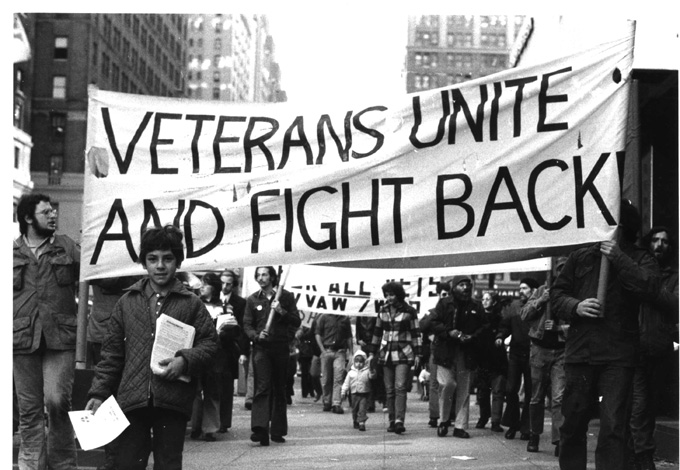 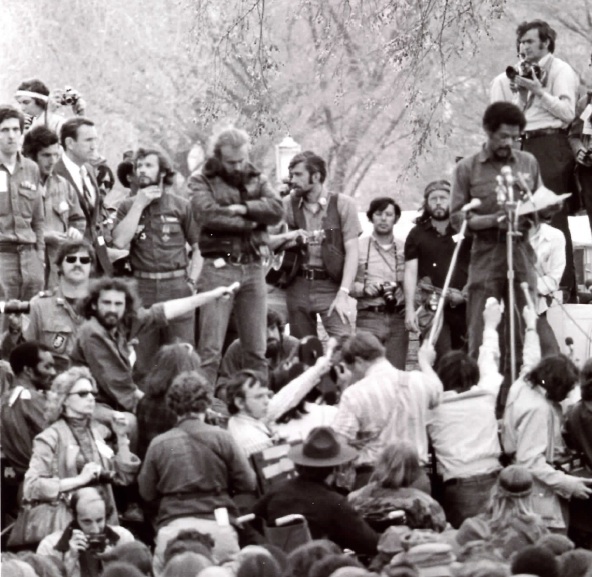 Hollywood broadcast the plight of returning veterans. Note the 1978 film starring Jon Voight, Jane Fonda and Bruce Dern, Coming Home
POWs “Operation Homecoming”
Iraq and Afghan War Vets
They are returning as units
Many have endured 4, 5, 6 deployments
Many are returning as disabled vets with serious physical wounds
Others suffer from chronic non-visible wounds (PTSD and TBI)
Treatments for these are still works in progress.  Everything from conventional talk therapy to prescription drugs to  marijuana to digital homeopathy is being tried.
The Veteran’s medical system is overloaded, and there are long waits for treatment in some areas of the country.
Suicide among vets is higher than their peers in the civilian population.
Many return to problems on the home front.